Урок по теме:
«Шляпочные грибы»
6 класс
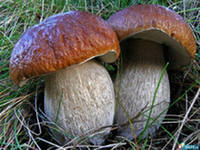 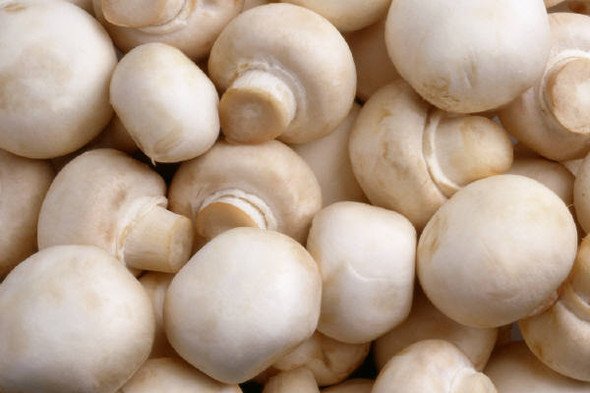 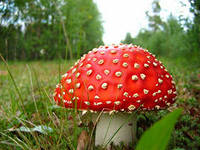 Строение шляпочных грибов
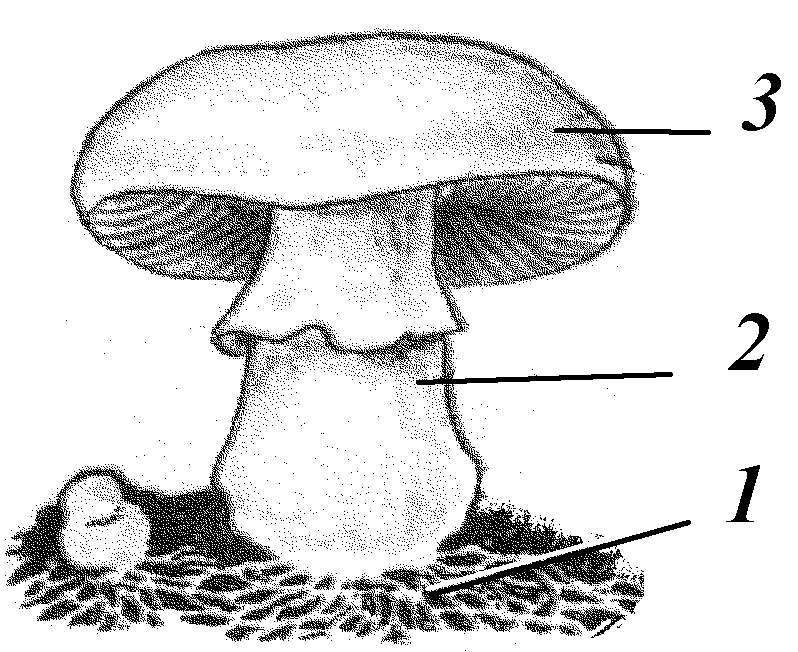 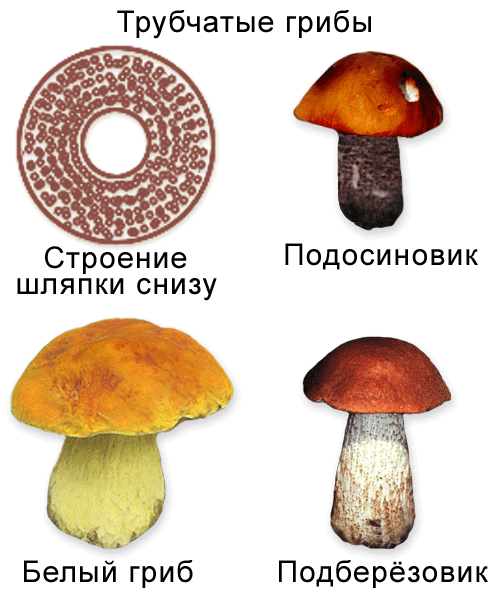 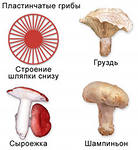 Размножение шляпочных грибов
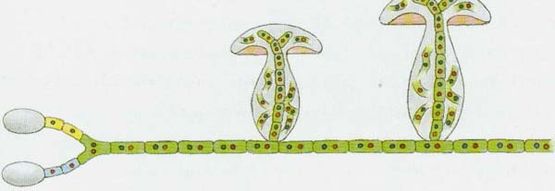 Симбиоз
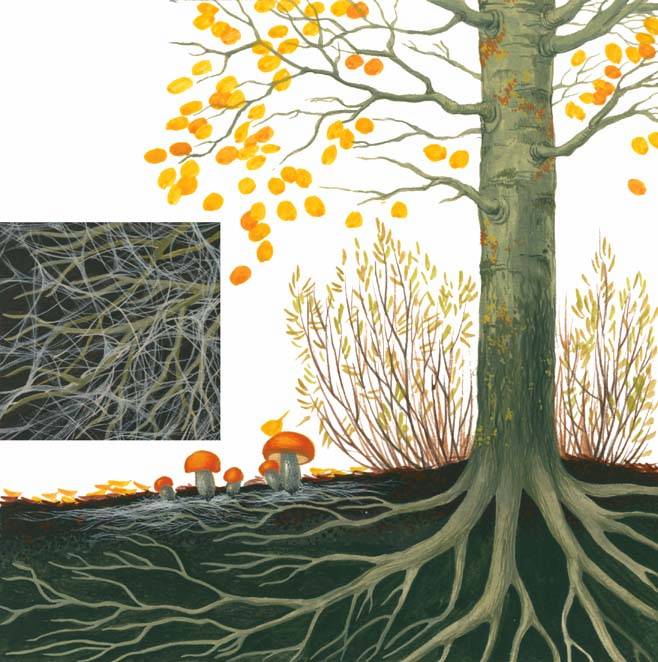 Съедобные и ядовитые грибы
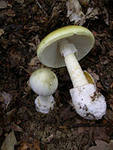 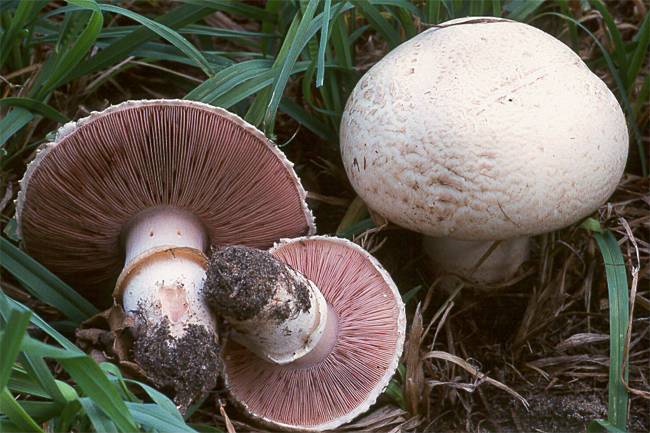 Шампиньон
Бледная поганка
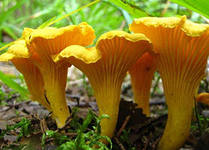 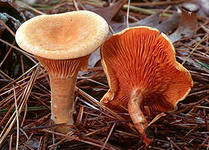 ЛИСИЧКИ
ЛОЖНЫЕ ЛИСИЧКИ
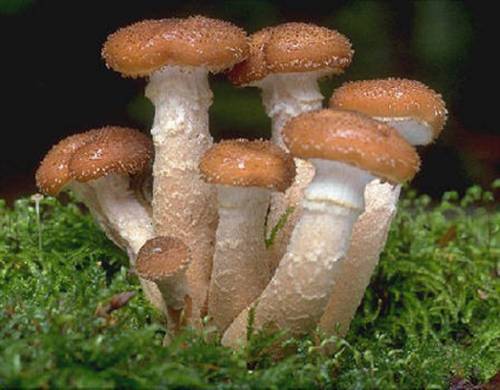 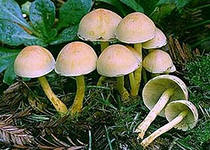 ОПЯТА
ЛОЖНЫЕ ОПЯТА
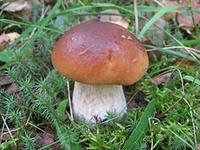 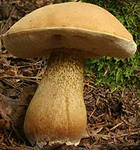 БЕЛЫЙ ГРИБ
ЖЕЛЧНЫЙ ГРИБ
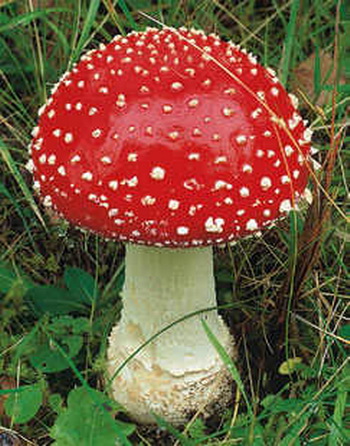 МУХОМОР
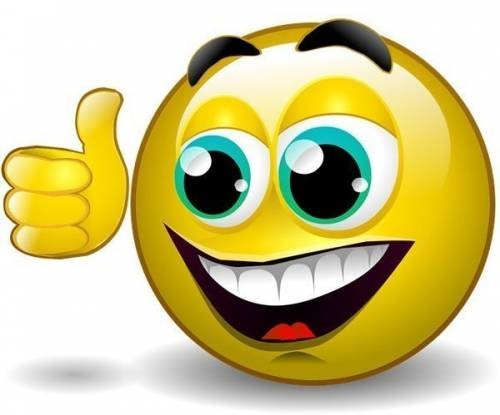 СПАСИБО ЗА УРОК!